Høringskonferanse Lakselv
Regional vannforvaltning i Finnmark vannregion

Oppdatering av vannforvaltningsplan 2022 – 2027
1
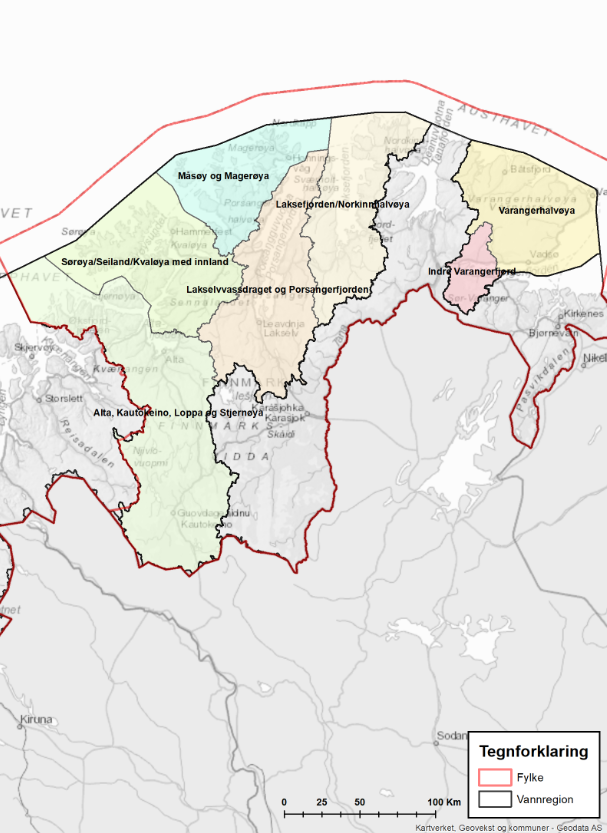 2
Regional vannforvaltning og vannforskriften
Helhetlig beskyttelse og bærekraftig bruk av vannet

Samarbeide på tvers av sektorer og nivåer

Kunnskapsbasert

Bred medvirkning for alle interessenter 


«Alle naturlige vannforekomster skalha god økologisk og kjemisk tilstand»
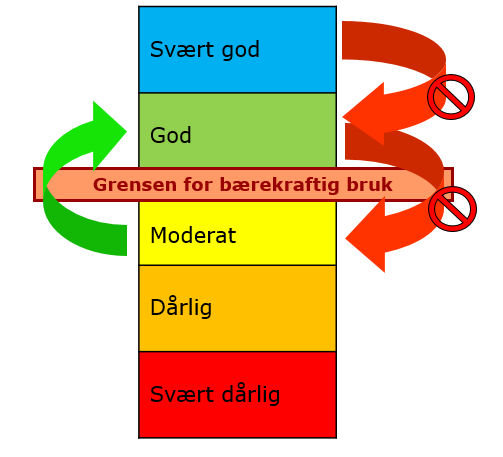 3
Prosessen mot oppdatert vannforvaltningsplan 2022-2027
Planlegge prosessen (høring nå):
Planprogram
Påvirkninger og hovedutfordringer

Oppdatere og utarbeide vannforvaltningsplan 2022-2027
Vurdere, overvåke, avklare..

Gjennomføre vannforvaltningsplan 2022-2027:
Forbedre og gjenopprette god miljøtilstand
Legges til grunn for ny utvikling og planlegging
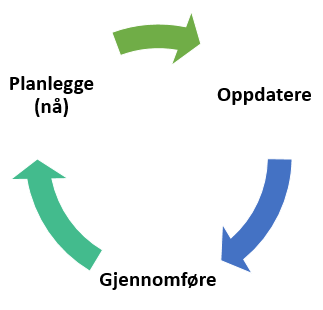 4
[Speaker Notes: Vannforskriften omfatter alt vann, samtidig er målet om god økologisk og kjemisk tilstand svært ambisiøs – Det forutsetter god organisering og koordinering og aktiv deltagelse fra alle!]
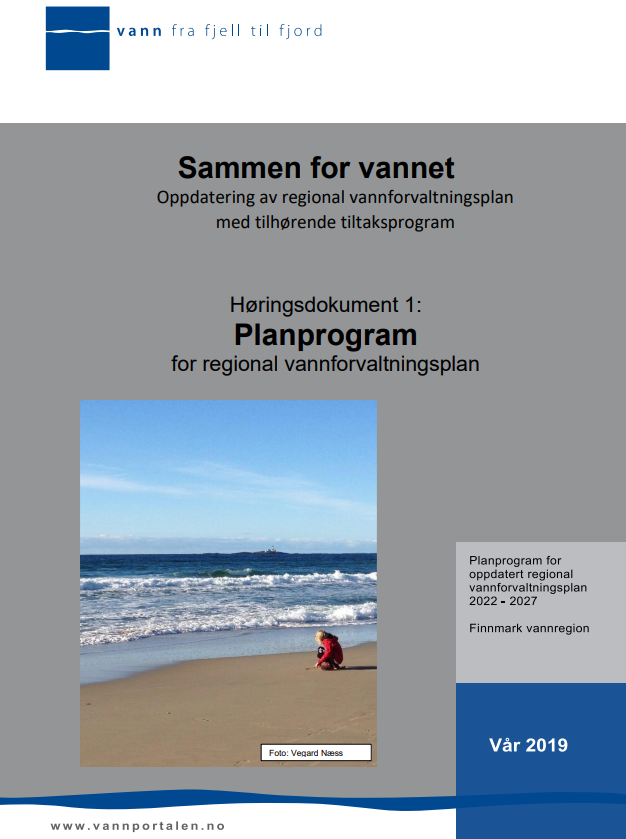 Planprogram
«En plan for planen»

Hvem har ansvar for hva?
Hvordan skal vi jobbe?
Hvordan sikre medvirkning?
Hva skal vi jobbe med fremover?
5
Hva skal vi jobbe med fremover?
Bestemme miljømål og tiltak

Når kan vi nå miljømålet om god økologisk og kjemisk tilstand?

Hvilke tiltak må eventuelt gjennomføres for at vi skal nå målet?
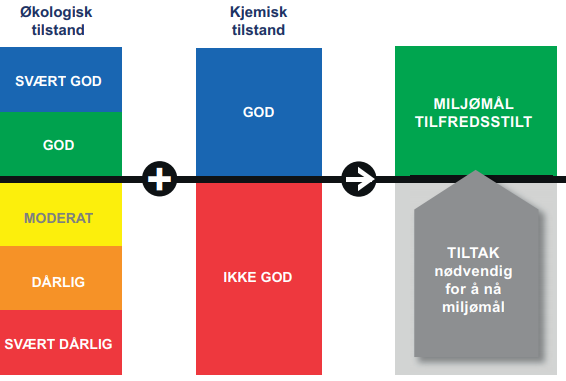 6
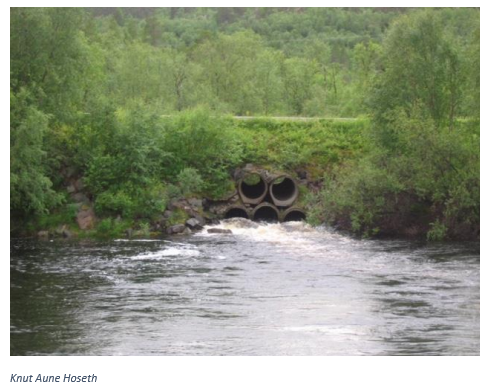 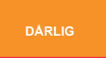 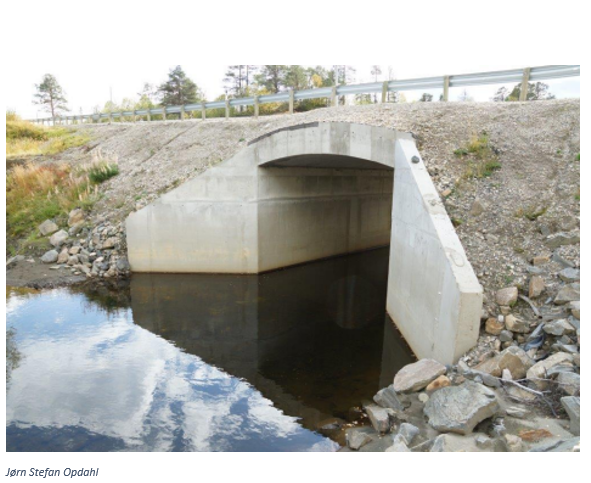 7
Hva skal vi jobbe med fremover?
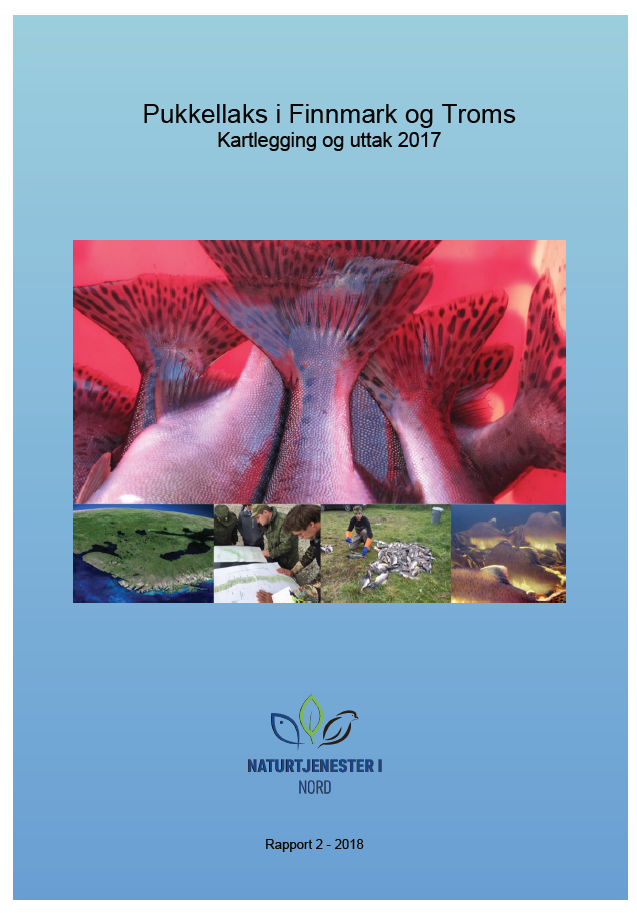 Styrke kunnskapsgrunnlaget

Skaffe et godt kunnskapsgrunnlag for tiltakog politiske beslutninger
Sikre befolkningen rett informasjon
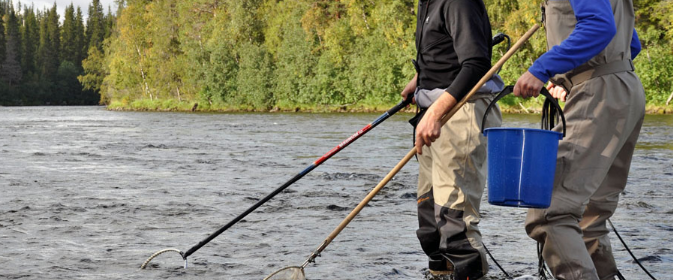 8
Hva skal vi jobbe med fremover?
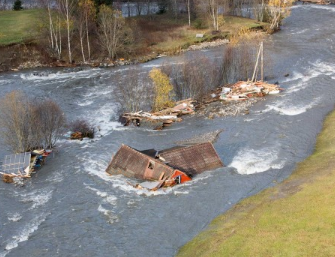 Klimaendringer 

Hvordan kan klimaendringer påvirke vannet vårt?
Hvilke tilpasninger må vi gjøre?
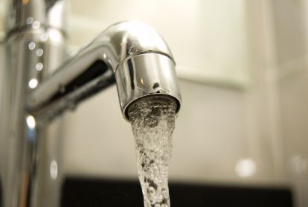 9
Hva skal vi jobbe med fremover?
Plastforurensning 

Hvordan håndtere forsøpling av kyst- og fjordsystemene?

Et økende problem som må prioriteres
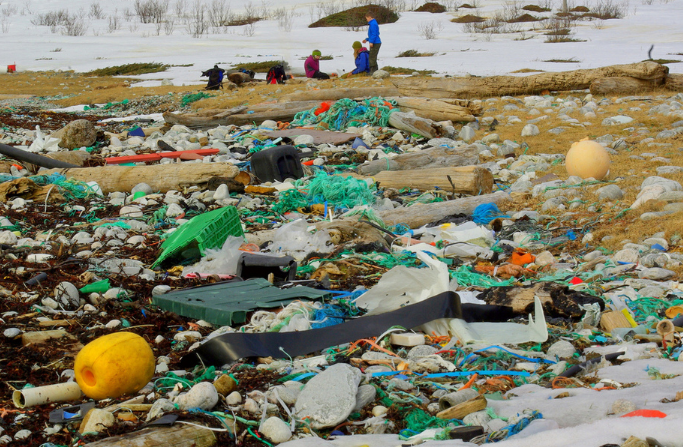 10
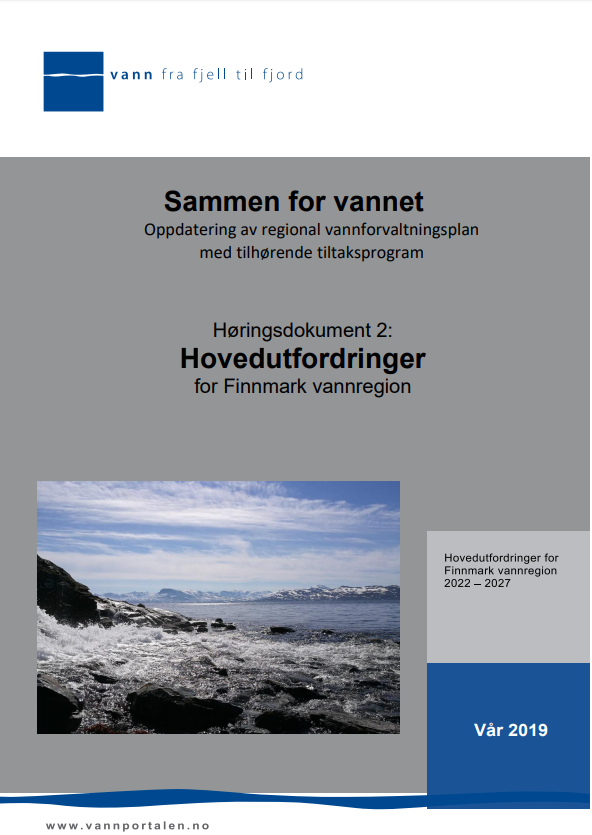 Hovedutfordringer vannregion
Hva er miljøtilstanden på vannet vårt?
Hva er det som påvirker vannet vårt?




«En felles forståelse av utfordringer og prioriteringer»
11
Økologisk og kjemisk tilstand Finnmark vannregion
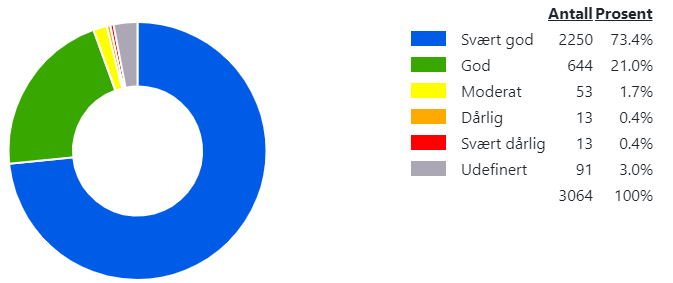 Økologisk tilstand






Kjemisk tilstand
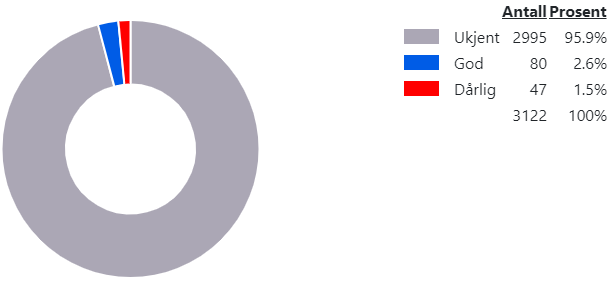 12
Påvirkninger og hovedutfordringer Finnmark vannregion
13
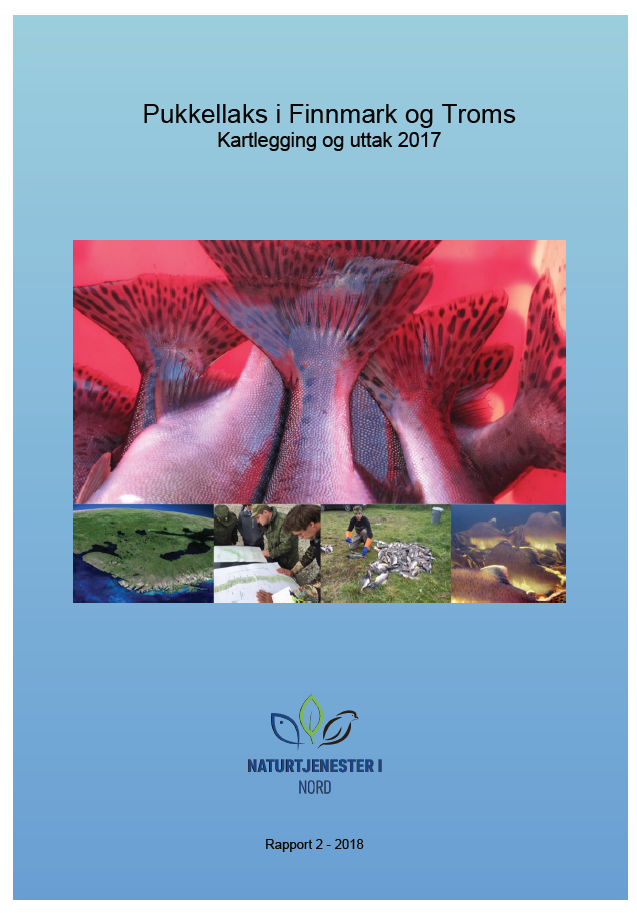 Introduserte arter og sykdommer
Pukkellaks
Fremmed art for våre vassdrag
Mulige konsekvenser
Konkurranse om gyteområder
Konkurranse om mat (yngel)
Sykdommer og parasitter



Store bestander i 2017 – Hva med 2019?

Russelva
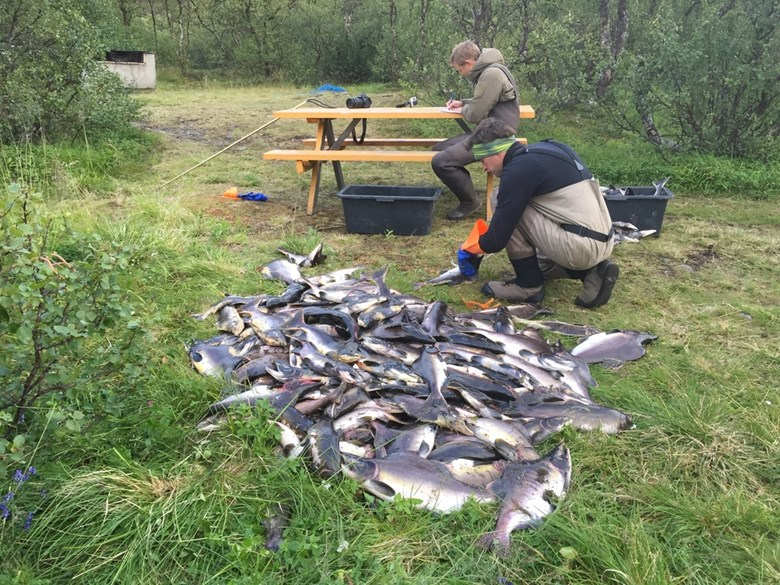 14
Forurenset sjøbunn
Store deler av næringslivet er tilknyttet sjøen

Havneområder sterkt forurenset
Miljøgifter og tungmetaller

Konsekvenser for marint livog helse (matvaresikkerhet)
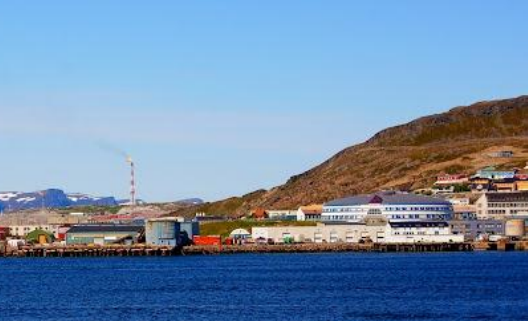 15
Fiskeri og akvakultur
Oppdatert kunnskapsgrunnlag februar 2019
Påvirkning fra lakselus på atlantisk laks
Påvirket av rømt fisk (genetisk)


Ikke samsvar mellom økologisk tilstand og registrert påvirkning for genetikk/rømt fisk
Miljøtilstand vurdert av Miljødirektoratet
Påvirkning vurdert av Fiskeridirektoratet



Børeselva øvre
Foto: Johanne Salamonsen
16
Hvordan du kan bidra
Høringsperioden:
Høringsinnspill (30.juni 2019)
Lokale høringskonferanser
Regionale høringskonferanse

Er du enig i vurderingene av påvirkningerog miljøtilstand?
Vet du om en påvirkning som ikkeer kjent?

I det videre arbeidet:
Delta i ditt vannområde
Referansegrupper (regionale og lokale)
Høringskonferanser
17
Hvor finner du informasjon?
Høringsdokumenter:
Vannportalen.no
Fylkeskommunen sine hjemmesider


Vann-nett er en åpen database – bruk den aktivt
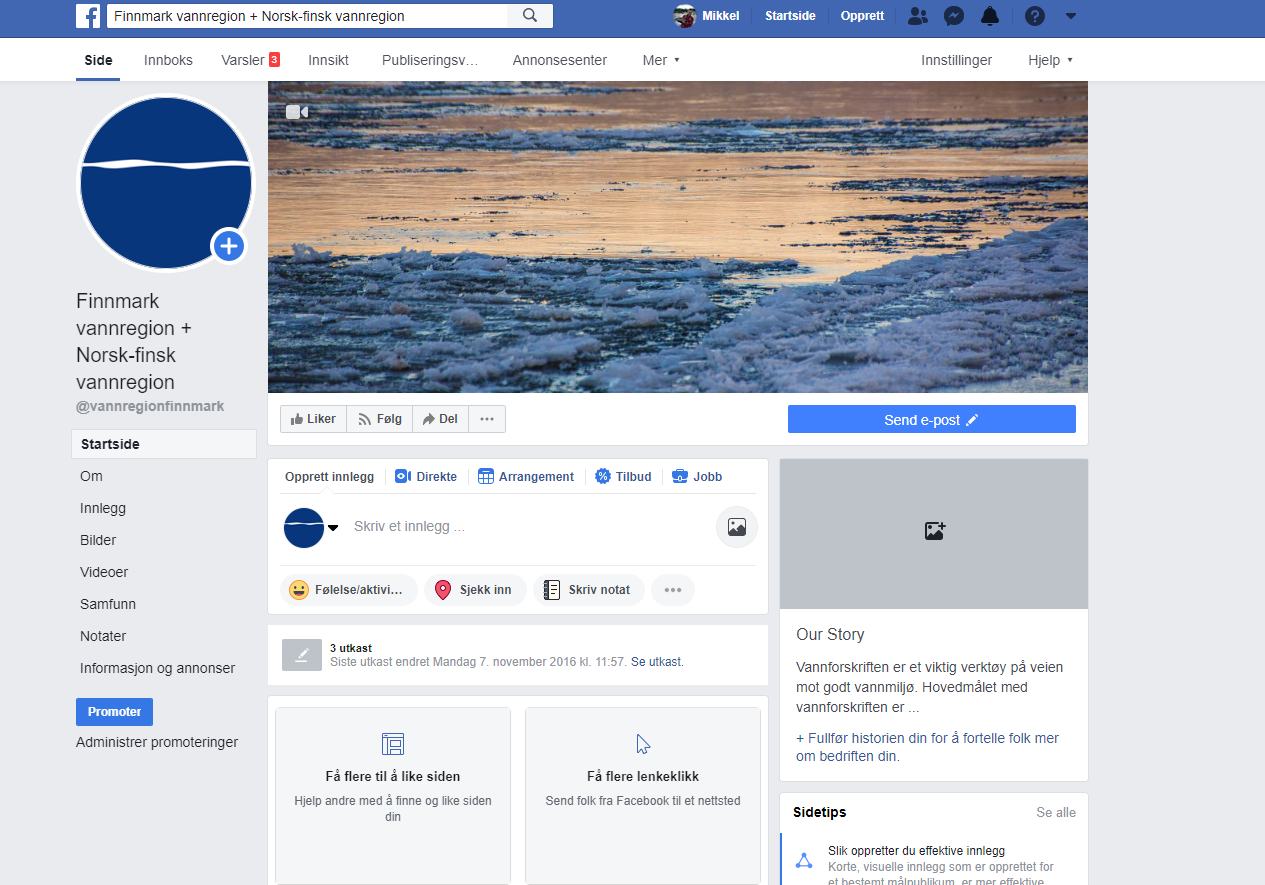 18
19
20
Hvem har ansvaret for hva?
Vannregionmyndighet (Finnmark fylkeskommune)
Koordinere og veilede 
Utarbeide og sammenstille regionale plandokumenter
Følge opp vannforvaltningsplaner
Forvalte tilskuddsmidler

Fylkesmannen i Troms og Finnmark
Ansvarlig for kunnskapsgrunnlaget om vannmiljø 
Koordinere og registrere overvåkingsdata (overvåkingsprogram)

Sektormyndigheter
Bidra med kunnskap om sin påvirkning på vannmiljø
Vurdere miljøtilstand og fastsettelse av miljømål
Utrede og iverksette miljøforbedrende tiltak
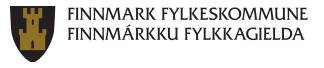 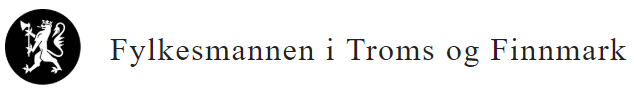 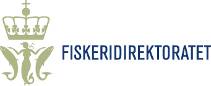 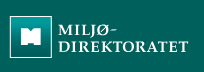 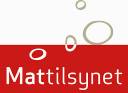 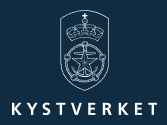 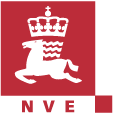 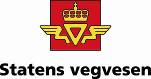 21
[Speaker Notes: Og selvføgelig samlet for alle er det generelle hensynet til vannmiljø, + Vest-Finnmark og Øst-Finnmark regionråd som representerer kommunene i utvalget]
22